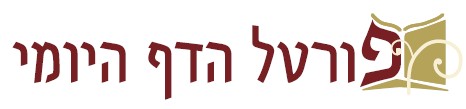 מסכת ברכות
דף יג

דף יב ע"ב (משנה) – דף יג ע"ב (7 שורות מלמטה)

מצגת עזר ללימוד הדף היומי

בעריכת: הראל שפירא


לשמיעת השיעור בליווי המצגת – לחץ כאן

ליצירת קשר: 
טל': 054-4931075
דוא"ל: rlshapira@gmail.com
דף יב עמוד ב
משנה

מזכירין יציאת מצרים בלילות. 

א"ר אלעזר בן עזריה: 
הרי אני כבן שבעים שנה ולא זכיתי שתאמר יציאת מצרים בלילות, 
עד שדרשה בן זומא, 
שנא': "למען תזכור את יום צאתך מארץ מצרים כל ימי חייך" - 
"ימי חייך" - הימים, "כל ימי חייך" - הלילות. 

וחכ"א: 
"ימי חייך" - העוה"ז, "כל" - להביא לימות המשיח.
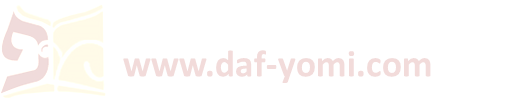 גמרא

תניא: 

אמר להם בן זומא לחכמים: 
וכי מזכירין יציאת מצרים לימות המשיח? והלא כבר נאמר: "הִנֵּה יָמִים בָּאִים נְאֻם ה' וְלֹא יֹאמְרוּ עוֹד חַי ה' אֲשֶׁר הֶעֱלָה אֶת בְּנֵי יִשְׂרָאֵל מֵאֶרֶץ מִצְרָיִם כִּי אִם חַי ה' אֲשֶׁר הֶעֱלָה וַאֲשֶׁר הֵבִיא אֶת זֶרַע בֵּית יִשְׂרָאֵל מֵאֶרֶץ צָפוֹנָה וּמִכֹּל הָאֲרָצוֹת אֲשֶׁר הִדַּחְתִּים שָׁם"!

אמרו לו: 
לא שתעקר יציאת מצרים ממקומה, אלא שתהא שעבוד מלכיות עיקר ויציאת מצרים טפל לו. 
     כיוצא בו אתה אומר: "לֹא יִקָּרֵא שִׁמְךָ עוֹד יַעֲקֹב כִּי אִם יִשְׂרָאֵל יִהְיֶה שְׁמֶךָ" - לא שיעקר יעקב ממקומו, אלא 
     ישראל עיקר ויעקב טפל לו.
וכן הוא אומר: "אַל תִּזְכְּרוּ רִאשֹׁנוֹת וְקַדְמֹנִיּוֹת אַל תִּתְבֹּנָנוּ"  - "אל תזכרו ראשונות" - זה שעבוד מלכיות, "וקדמוניות אל תתבוננו" - זו יציאת מצרים, "הִנְנִי עֹשֶׂה חֲדָשָׁה עַתָּה תִצְמָח" - תני רב יוסף: זו מלחמת גוג ומגוג.

משל למה הדבר דומה? 
לאדם שהיה מהלך בדרך, ופגע בו זאב וניצל ממנו, והיה מספר והולך מעשה זאב. 
פגע בו ארי וניצל ממנו, והיה מספר והולך מעשה ארי. 
פגע בו נחש וניצל ממנו, שכח מעשה שניהם והיה מספר והולך מעשה נחש. 
אף כך ישראל - צרות אחרונות משכחות את הראשונות.

אברם הוא אברהם -
בתחלה נעשה אב לארם, ולבסוף נעשה אב לכל העולם כולו. 
שרי היא שרה -
בתחלה נעשית שרי לאומתה, ולבסוף נעשית שרה לכל העולם כולו.
דף יב עמוד ב - דף יג עמוד א
עמוד א
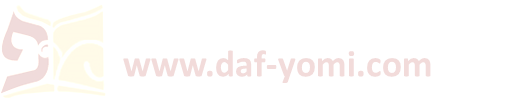 [Speaker Notes: "אל תזכרו ראשונות" - זה שעבוד מלכיות – כתב המהרש"א שמשמעות שעבוד מלכויות האמור כאן שונה מהנזכר לעיל, שכאן הכוונה למלכויות הקודמות דהיינו בבל מדי ויון ולעיל הכוונה לשעבוד מלכות האחרונה שהיא אדום וגוג ומגוג שהרעו לנו ביותר.]
דף יג עמוד א
תני בר קפרא:

כל הקורא לאברהם אברם -
עובר בעשה,  שנאמר: "וְהָיָה שִׁמְךָ אַבְרָהָם".
רבי אליעזר אומר: עובר בלאו,  שנאמר: "וְלֹא יִקָּרֵא עוֹד [אֶת] שִׁמְךָ אַבְרָם".

אלא מעתה הקורא לשרה שרי הכי נמי? 
התם קודשא בריך הוא אמר לאברהם "שָׂרַי אִשְׁתְּךָ לֹא תִקְרָא אֶת שְׁמָהּ שָׂרָי כִּי שָׂרָה שְׁמָהּ".

אלא מעתה הקורא ליעקב יעקב ה"נ? 
שאני התם דהדר אהדריה קרא, דכתיב: "וַיֹּאמֶר אֱלֹהִים לְיִשְׂרָאֵל בְּמַרְאֹת הַלַּיְלָה וַיֹּאמֶר יַעֲקֹב יַעֲקֹב".

מתיב רבי יוסי בר אבין ואיתימא רבי יוסי בר זבידא: 
"אַתָּה הוּא ה' הָאֱלֹהִים אֲשֶׁר בָּחַרְתָּ בְּאַבְרָם".
אמר ליה: 
התם נביא הוא דקא מסדר לשבחיה דרחמנא מאי דהוה מעיקרא.



הדרן עלך מאימתי
❶



❷



❸
בראשית לה/י: 
לֹא יִקָּרֵא שִׁמְךָ עוֹד יַעֲקֹב כִּי אִם יִשְׂרָאֵל יִהְיֶה שְׁמֶךָ
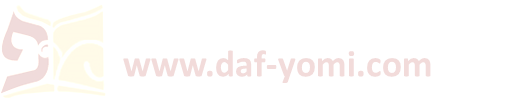 משנה

היה קורא בתורה והגיע זמן המקרא - אם כוון לבו, יצא.

                       בפרקים - שואל מפני הכבוד ומשיב,  
                       ובאמצע - שואל מפני היראה ומשיב,  דברי ר' מאיר. 
ר' יהודה אומר:  באמצע - שואל מפני היראה ומשיב מפני הכבוד, 
                       ובפרקים - שואל מפני הכבוד ומשיב שלום לכל אדם.

אלו הן בין הפרקים: 
בין ברכה ראשונה לשניה, 
בין שניה לשמע,
בין שמע לוהיה אם שמוע, 
בין והיה אם שמוע לויאמר, 
בין ויאמר לאמת ויציב.

ר' יהודה אומר: בין ויאמר לאמת ויציב לא יפסיק. 

אמר ר' יהושע בן קרחה:
למה קדמה פרשת שמע לוהיה אם שמוע? - כדי שיקבל עליו עול מלכות שמים תחלה ואחר כך מקבל עליו עול מצות,
והיה אם שמוע לויאמר - שוהיה אם שמוע נוהג בין ביום ובין בלילה, ויאמר אינו נוהג אלא ביום בלבד.
גמרא 

ש"מ מצות צריכות כוונה! 
מאי "אם כוון לבו"? לקרות.
לקרות? והא קא קרי!
בקורא להגיה.
דף יג עמוד א
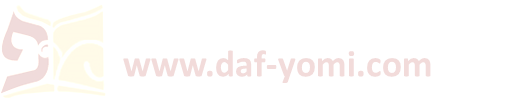 ת"ר:
ק"ש ככתבה, דברי רבי.
וחכ"א: בכל לשון.

מ"ט דרבי? 
אמר קרא "והיו" - בהוייתן יהו. 

ורבנן מאי טעמייהו? 
אמר קרא "שמע" - בכל לשון שאתה שומע. 

ולרבי נמי הא כתיב "שמע"!
ההוא מבעי ליה השמע לאזניך מה שאתה מוציא מפיך.
ורבנן סברי להו כמאן דאמר לא השמיע לאזנו יצא.

ולרבנן נמי הא כתיב "והיו"!
ההוא מבעי להו שלא יקרא למפרע. 
ורבי שלא יקרא למפרע מנא ליה? - נפקא ליה מדברים הדברים. 
ורבנן דברים הדברים לא דרשי.

למימרא דסבר רבי דכל התורה כולה בכל לשון נאמרה, 
דאי סלקא דעתך בלשון הקודש נאמרה, "והיו" דכתב רחמנא למה לי?
איצטריך משום דכתיב "שמע".

למימרא דסברי רבנן דכל התורה כולה בלשון הקודש נאמרה, 
דאי סלקא דעתך בכל לשון נאמרה, "שמע" דכתב רחמנא למה לי? 
איצטריך משום דכתיב "והיו".
דף יג עמוד א
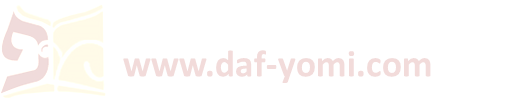 דף יג עמוד א - דף יג עמוד ב
ת"ר:

"והיו"  - שלא יקרא למפרע.

"הדברים... על לבבך" - יכול תהא כל הפרשה צריכה כוונה? 
                                תלמוד לומר: "האלה" - עד כאן צריכה כוונה, מכאן ואילך אין צריכה כוונה, דברי ר' אליעזר. 

א"ל רבי עקיבא: הרי הוא אומר "אשר אנכי מצוך היום על לבבך" - מכאן אתה למד שכל הפרשה כולה צריכה כוונה.

אמר רבה בר בר חנה אמר ר' יוחנן: הלכה כר"ע. 

איכא דמתני לה אהא דתניא:

הקורא את שמע - צריך שיכוין את לבו. 
ר' אחא משום ר' יהודה אומר: כיון שכוון לבו בפרק ראשון, שוב אינו צריך. 

אמר רבה בר בר חנה אמר ר' יוחנן: הלכה כר' אחא שאמר משום ר' יהודה.
עמוד ב
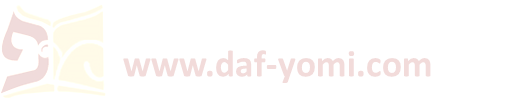 דף יג עמוד ב
תניא אידך: 

"והיו" - שלא יקרא למפרע.

"על לבבך" - ר' זוטרא אומר: עד כאן מצות כוונה, מכאן ואילך מצות קריאה. 
                 רבי יאשיה אומר: עד כאן מצות קריאה, מכאן ואילך מצות כוונה. 

מ"ש מכאן ואילך מצות קריאה דכתיב "לדבר בם", הכא נמי הא כתיב "ודברת בם"! 
ה"ק: עד כאן מצות כוונה וקריאה, מכאן ואילך קריאה בלא כוונה. 

ומאי שנא עד כאן מצות כוונה וקריאה דכתיב "על לבבך... ודברת בם", התם נמי הא כתיב "על לבבכם... לדבר בם"! 
ההוא מבעי ליה לכדרבי יצחק, דאמר "ושמתם את דברי אלה" - צריכה שתהא שימה כנגד הלב.

אמר מר:
ר' יאשיה אומר: עד כאן מצות קריאה, מכאן ואילך מצות כוונה. 

מ"ש מכאן ואילך מצות כוונה משום דכתיב "על לבבכם", הכא נמי הא כתיב "על לבבך"! 
ה"ק: עד כאן מצות קריאה וכוונה, מכאן ואילך כוונה בלא קריאה. 

ומ"ש עד כאן מצות קריאה וכוונה דכתיב "על לבבך... ודברת בם", התם נמי הא כתיב "על לבבכם... לדבר בם"!
ההוא בדברי תורה כתיב, וה"ק רחמנא אגמירו בנייכו תורה כי היכי דליגרסו בהו.
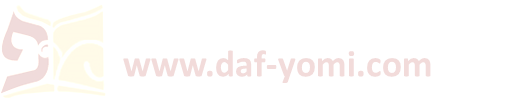 דף יג עמוד ב
ת"ר:
"שמע ישראל ה' אלהינו ה' אחד" - עד כאן צריכה כוונת הלב, דברי ר"מ. 

אמר רבא: הלכה כר"מ. 

תניא: 
סומכוס אומר: כל המאריך באחד - מאריכין לו ימיו ושנותיו.

אמר רב אחא בר יעקב: ובדלי"ת. 
אמר רב אשי: ובלבד שלא יחטוף בחי"ת. 

ר' ירמיה הוה יתיב קמיה דר' [חייא בר אבא], חזייה דהוה מאריך טובא. 
א"ל: כיון דאמליכתיה למעלה ולמטה ולארבע רוחות השמים תו לא צריכת.

אמר רב נתן בר מר עוקבא אמר רב יהודה: 
"על לבבך" בעמידה. 
"על לבבך" סלקא דעתך? 
אלא אימא: עד "על לבבך" בעמידה, מכאן ואילך לא. 

ורבי יוחנן אמר: 
כל הפרשה כולה בעמידה.
ואזדא ר' יוחנן לטעמיה, דאמר רבה בר בר חנה א"ר יוחנן: הלכה כר' אחא שאמר משום ר' יהודה.
●





●











●
איכא דמתני לה אהא דתניא:
הקורא את שמע - צריך שיכוין את לבו. 
ר' אחא משום ר' יהודה אומר: כיון שכוון לבו בפרק ראשון, שוב אינו צריך. 

אמר רבה בר בר חנה אמר ר' יוחנן: הלכה כר' אחא שאמר משום ר' יהודה.
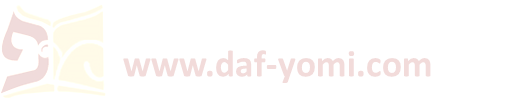 דף יג עמוד ב
ת"ר: 
"שמע ישראל ה' אלהינו ה' אחד" - זו ק"ש של ר' יהודה הנשיא.

א"ל רב לר' חייא: לא חזינא ליה לרבי דמקבל עליה מלכות שמים! 
אמר ליה: בר פחתי, בשעה שמעביר ידיו על פניו מקבל עליו עול מלכות שמים. 

חוזר וגומרה או אינו חוזר וגומרה?
בר קפרא אומר: אינו חוזר וגומרה. 
רבי שמעון ברבי אומר: חוזר וגומרה. 

א"ל בר קפרא לר"ש ברבי: 
בשלמא לדידי דאמינא אינו חוזר וגומרה - היינו דמהדר רבי אשמעתא דאית בה יציאת מצרים, 
אלא לדידך דאמרת חוזר וגומרה, למה ליה לאהדורי? - כדי להזכיר יציאת מצרים בזמנה.

אמר ר' אילא בריה דרב שמואל בר מרתא משמיה דרב:
אמר "שמע ישראל ה' אלהינו ה' אחד" ונאנס בשינה - יצא. 

אמר ליה רב נחמן לדרו עבדיה: בפסוקא קמא צערן, טפי לא תצערן. 
אמר ליה רב יוסף לרב יוסף בריה דרבה: אבוך היכי הוה עביד? 
אמר ליה: בפסוקא קמא הוה קא מצער נפשיה, טפי לא הוה מצער נפשיה. 

אמר רב יוסף: פרקדן לא יקרא קריאת שמע. 
מקרא הוא דלא ליקרי, הא מיגנא שפיר דמי? והא רבי יהושע בן לוי לייט אמאן דגני אפרקיד! 
אמרי: מיגנא כי מצלי שפיר דמי, מקרא אע"ג דמצלי נמי אסור. 
והא ר' יוחנן מצלי וקרי!
שאני ר' יוחנן דבעל בשר הוה.
●













●








●
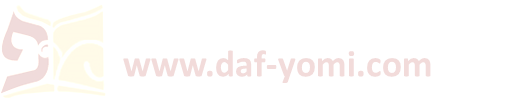 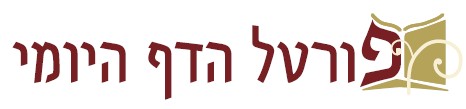 √
דף יב ע"ב (משנה) – דף יג ע"ב (7 שורות מלמטה)


להתראות בדף יד



ליצירת קשר: 
טל': 054-4931075
דוא"ל: rlshapira@gmail.com